Snowmass 2021 – AF4 Kickoff Meeting
Conveners: Nadia Pastrone (INFN), Alexander Valishev (FNAL), Mark Palmer (BNL)
July 8, 2020
[Speaker Notes: Please use the Notes field for each slide to prepare the course instructor guide as you go]
Agenda
Accelerator Frontier Topical Group 4 Plans
Description of LOI process and needs
Comments from each technical approach
Q&A and Discussion
Accelerator Frontier – Topical Group 4 Kickoff Meeting, July 8, 2020
2
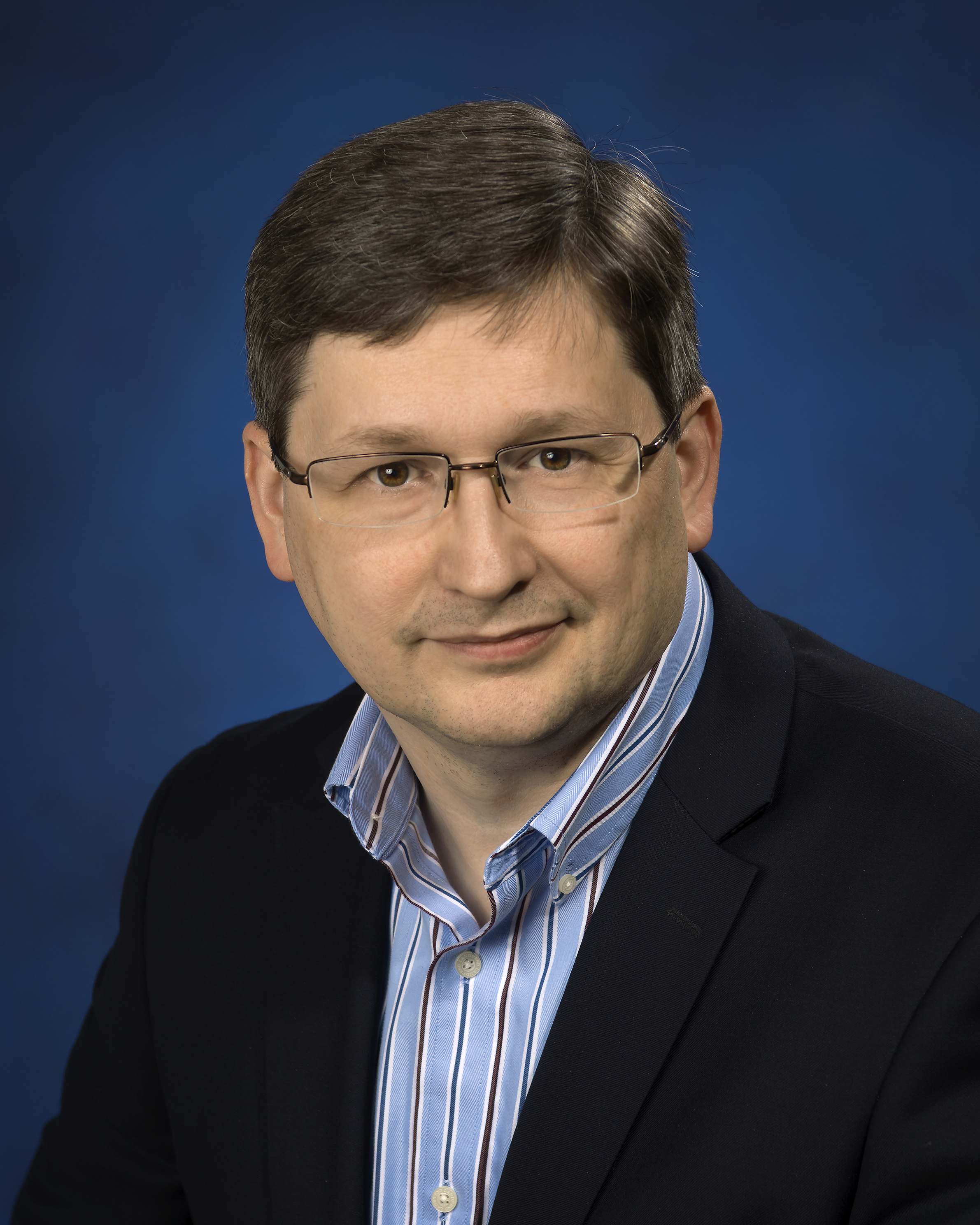 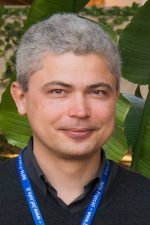 The Conveners
Nadia Pastrone	Sasha Valishev	Mark Palmer
nadia.pastrone@to.infn.it	valishev@fnal.gov	mpalmer@bnl.gov
3
Accelerator Frontier – Topical Group 4 Kickoff Meeting,	July 8, 2020
This Working Group will explore
Potential Machine Routes
R&D Requirements
Potential Readiness Timelines
Common Issues at the very high energy scale such as energy efficiency and cost
It will coordinate with the Energy Frontier Physics Group to identify
Connections between the physics needs and accelerator types
Detailed machine requirements to achieve the community's physics goals
4
AF4 Focus:  Machines with 1-100 TeV Energy Reach,  and Beyond...
Accelerator Frontier – Topical Group 4 Kickoff Meeting, July 8, 2020
5
Charged with addressing the following questions:
What is needed to advance the physics? 
What is currently available (state of the art) around the world? 
What new accelerator facilities could be available on the next decade (or next next decade)? 
What R&D would enable these future opportunities? 
What are the time and cost scales of the R&D and associated test facilities as well as the time and cost scale of the facility? 

Liaisons with other parts of the Snowmass 2021 effort:
Theory Frontier - LianTao Wang
Rare Processes - Robert Bernstein
Energy Frontier - Meenakshi Narain and Dmitri Denisov 
Instrumentation Frontier - Andy White
Each AF Working Group
Accelerator Frontier – Topical Group 4 Kickoff Meeting, July 8, 2020
Machines with Ecm ≥ 1 TeV and Collaborations
Other possibilities?
Accelerator Frontier – Topical Group 4 Kickoff Meeting, July 8, 2020
6
Snowmass 2021 Letters of Interest
Submission Period:  April 1, 2020 – August 31, 2020

Letters of interest allow Snowmass conveners to see what proposals to expect and to encourage the community to begin studying them. They will help conveners to prepare the Snowmass Planning Meeting that will take place on November 4 - 6, 2020 at Fermilab. Letters should give brief descriptions of the proposal and cite the relevant papers to study. Instructions for submitting letters are available at https://snowmass21.org/loi. Authors of the letters are encouraged to submit a full writeup for their work as a contributed paper.
7
Accelerator Frontier – Topical Group 4 Kickoff Meeting, July 8, 2020
Request for LOIs To Focus On:
Machine concept
R&D needs to deliver a potential future capability
Connections of the technology to existing facilities (e.g. to provide potential facility construction and/or R&D pathways)
LoIs are short – so multiple LoIs from each team are acceptable
The conveners will work with the contributors to organize a coherent and integrated final set of submissions and presentations
We want to make sure the US community has everything it needs to develop its future Energy Frontier plans

An email list has been created:  MULTITEV-SNOWMASS21@fnal.gov

We are planning a series of Joint Working Group meetings as we move through the Snowmass process
AF4 Request for Letters of Intent
Accelerator Frontier – Topical Group 4 Kickoff Meeting, July 8, 2020
8
Questions?
Accelerator Frontier – Topical Group 4 Kickoff Meeting, July 8, 2020
9